Basic Economic Concepts in AP Macroeconomics:Equilibrium, Disequilibrium, and Changes in Equilibrium
Presented by Theodore Opderbeck11/15/21opderbeckt@waldwickschools.org
EconEdLink Membership
You can now access CEE’s professional development webinars directly on EconEdLink.org! To receive these new professional development benefits, become an EconEdLink member. As a member, you will now be able to: 

Automatically receive a professional development certificate via e-mail within 24 hours after viewing any webinar for a minimum of 45 minutes
Register for upcoming webinars with a simple one-click process 
Easily download presentations, lesson plan materials and activities for each webinar 
Search and view all webinars at your convenience 
Save webinars to your EconEdLink dashboard for easy access to the event

You may access our new Professional Development page here
Professional Development Certificate
To earn your professional development certificate for this webinar, you must:

Watch a minimum of 45-minutes and you will automatically receive a professional development certificate via e-mail within 24 hours.

Accessing resources: 

You can now easily download presentations, lesson plan materials, and activities for each webinar from EconEdLink.org/professional-development/
Agenda
Discuss the concepts of equilibrium, disequilibrium, and changes in equilibrium as they relate to the AP Macroeconomics Curriculum.
Explore formative and summative assessment options and EdTech resources to maximize student understanding.
Introduce dynamic learning activities and lesson plans to reinforce content.
Objectives
To analyze how equilibrium and disequilibrium are achieved within markets.
To examine how various determinant factors change supply and demand and affect prices and quantity in markets.
To investigate resources to construct digital formative and summative assessments to reinforce learning and prepare for the AP test.
To apply the concepts covered in the webinar to real world national and international examples.
To introduce dynamic learning activities and project ideas to engage students.
National Standards
Standard 7: Markets and Prices.  A market exists when buyers and sellers interact. This interaction determines market prices and thereby allocates scarce goods and services. 

Standard 8:  The Role of Prices.  Prices send signals and provide incentives to buyers and sellers. When supply or demand changes, market prices adjust, affecting incentives.

https://www.councilforeconed.org/wp-content/uploads/2012/03/voluntary-national-content-standards-2010.pdf
State Standards
NYS Social Studies 12. E2 INDIVIDUALS AND BUSINESSES IN THE PRODUCT AND FACTOR MARKETS: Free enterprise is a pillar of the United States economy and is based on the principle that individuals and businesses are free to make their own economic choices as they participate in these markets. Individuals buy the goods and services that they desire from businesses in the product markets, and they contribute to producing these goods and services by supplying the resources that they own to businesses in the factor markets. 
http://www.nysed.gov/common/nysed/files/programs/curriculum-instruction/ss-framework-9-12.pdf
Question of the Day
Which individual cell phone has had the highest sales in 2021?
Apple iPhone 12
Apple iPhone 11
Samsung Galaxy A12
Xiaomi Redmi 9
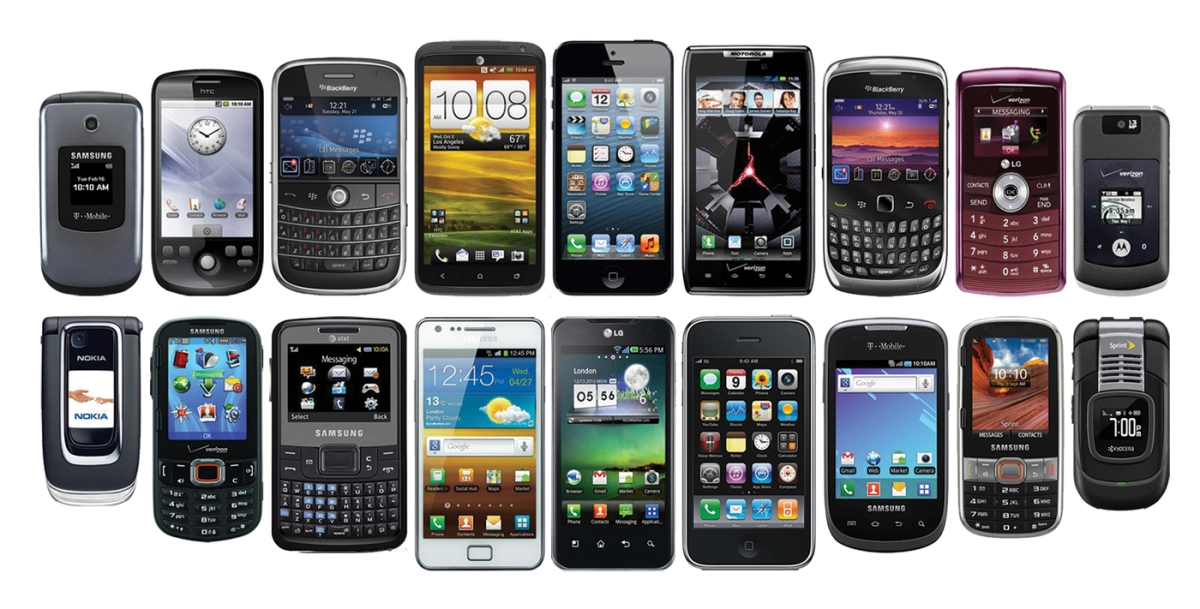 Question of the Day
In what year was the first cell phone commercially available? (Motorola DynaTak 8000X)
1991
1983
1977
1995
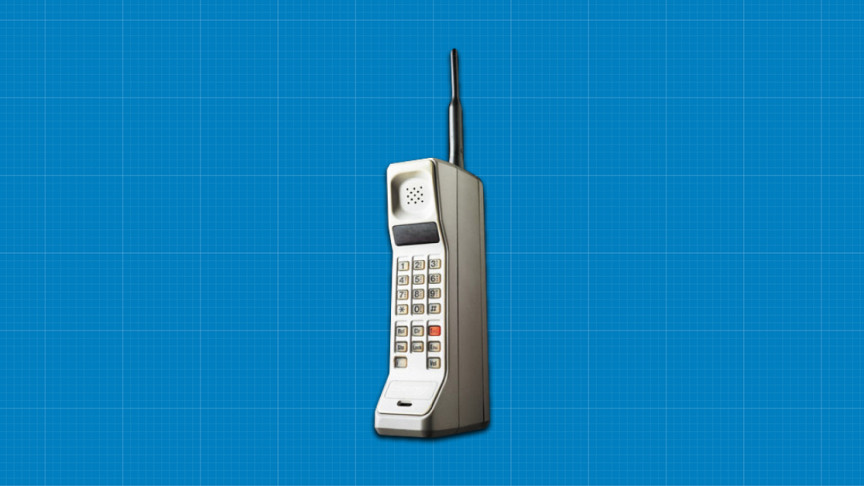 [Speaker Notes: $3,9995 in 1983/     $9,000 adjusted for inflation]
Economics and Cross Curricular Applications
Mathematics (Graphing, quantitative analysis)
Current events
Politics/sociology
Supply, Demand, and Markets
Equilibrium, Disequilibrium, Shortages, Surpluses
Determinants of and changes to supply and demand
AP Economics Curriculum
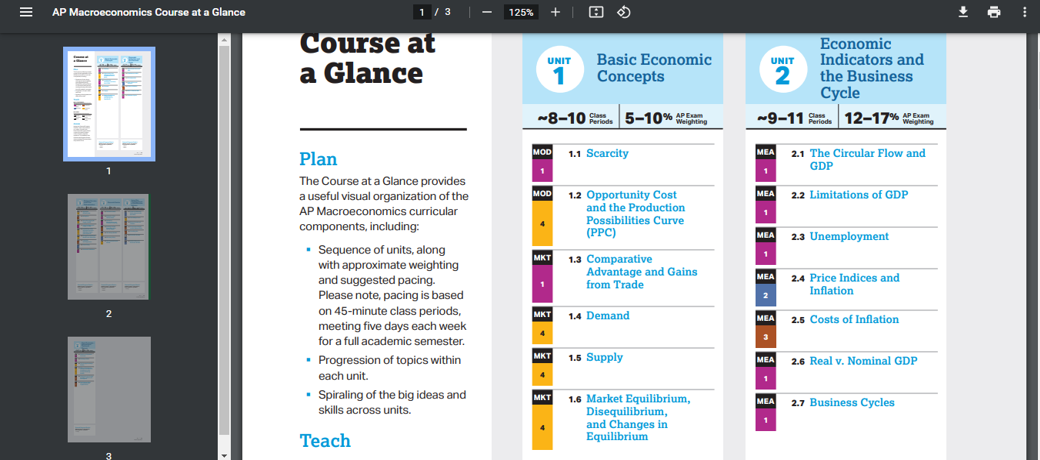 AP Economics College Board Curriculum Resources
https://apcentral.collegeboard.org/courses/ap-macroeconomics/course

https://apstudents.collegeboard.org/courses/ap-macroeconomics/free-response-questions-by-year

https://myap.collegeboard.org/login
Other Informational Resources
Khan Academy:  https://www.khanacademy.org/economics-finance-domain/ap-macroeconomics/basic-economics-concepts-macro/market-equilibrium-disequilibrium-and-changes-in-equilibrium/a/lesson-summary-market-equilibrium-disequilibrium-and-changes-in-equilibrium
Mr. Clifford’s AP Econ YouTube:  https://www.youtube.com/watch?v=V0tIOqU7m-c
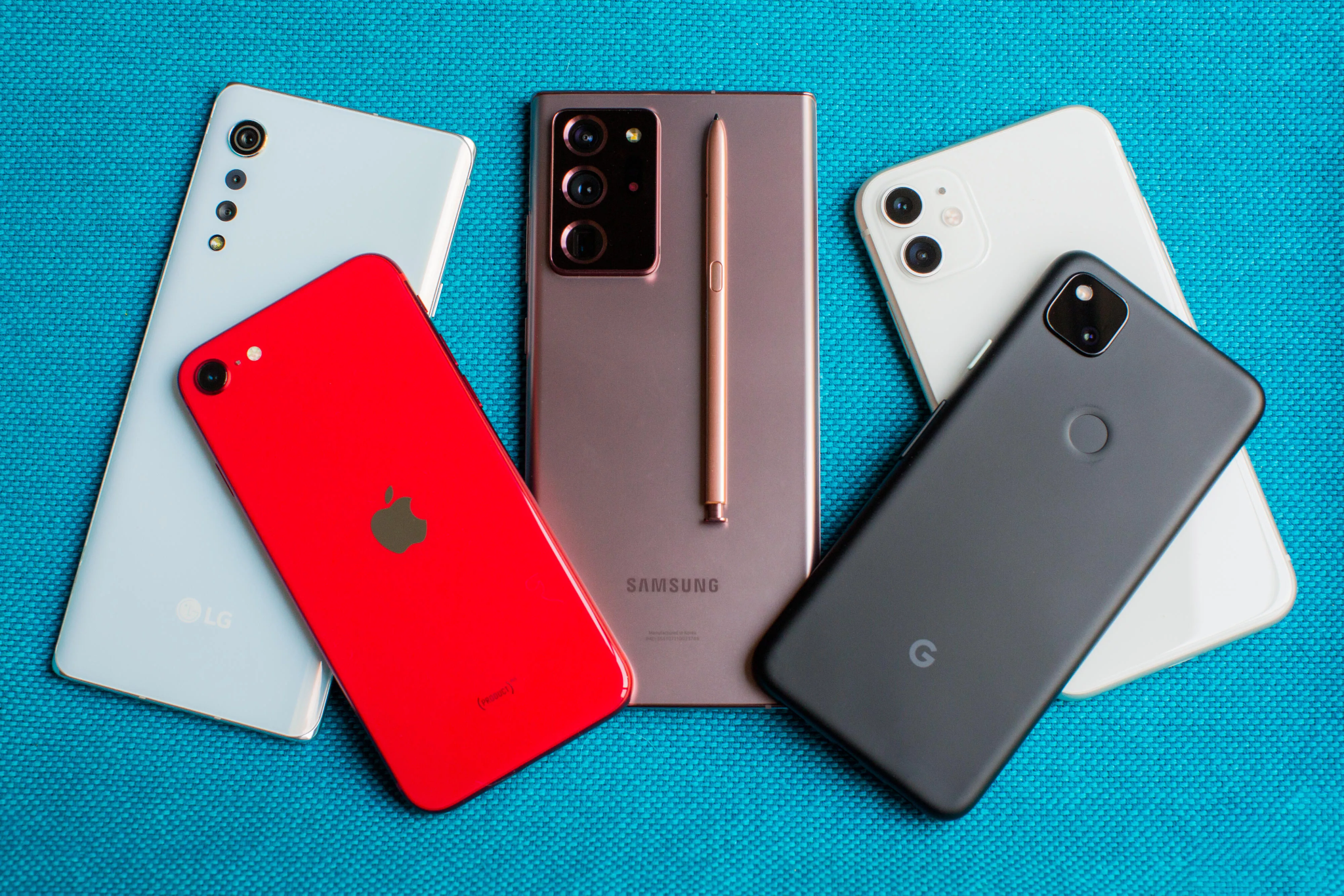 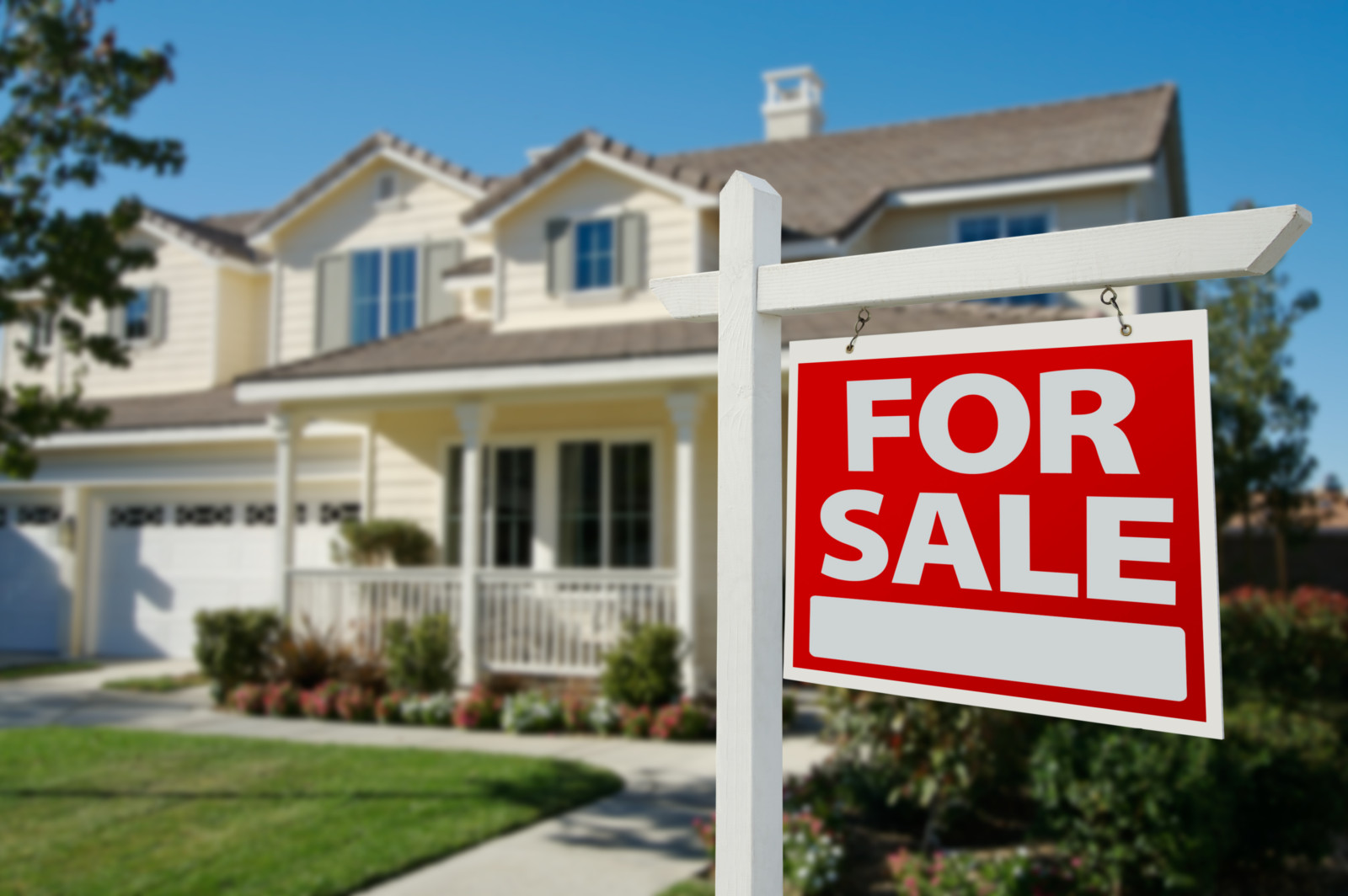 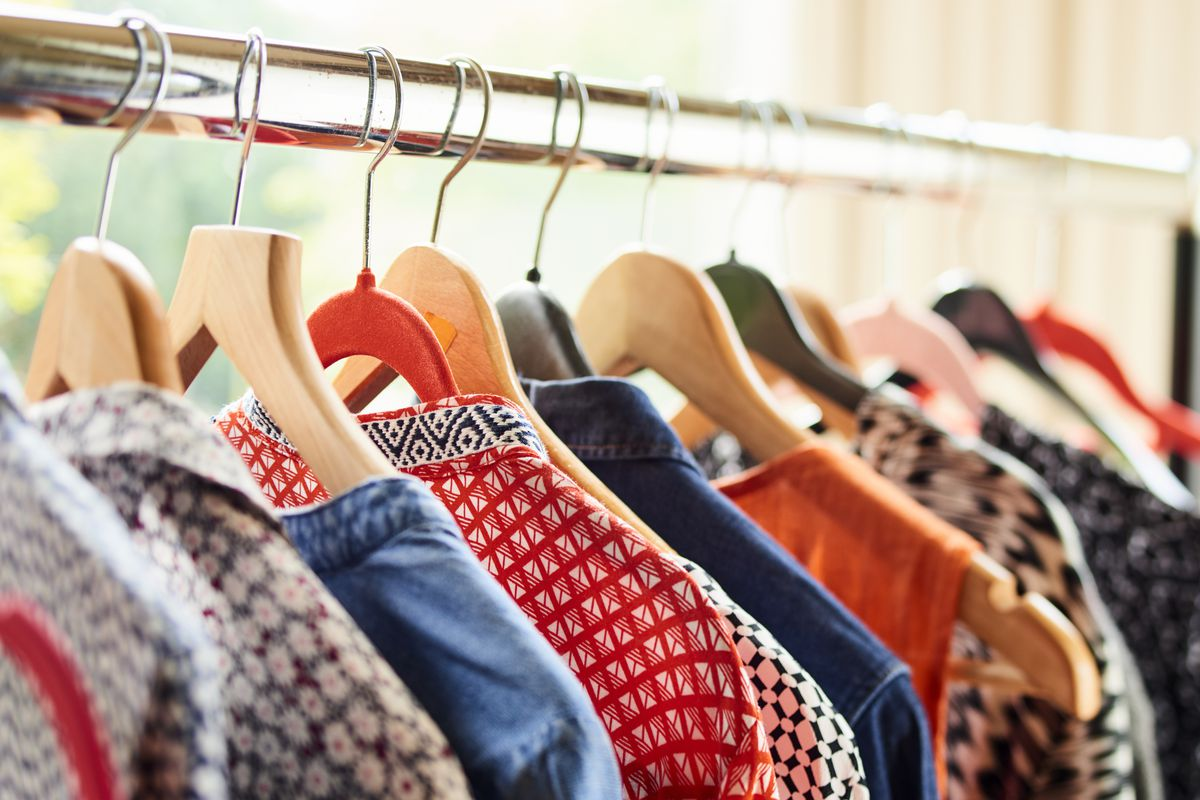 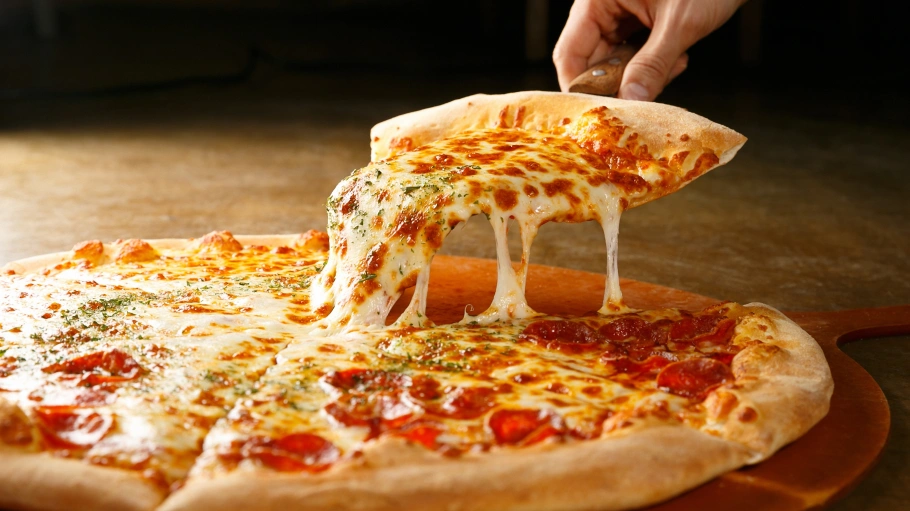 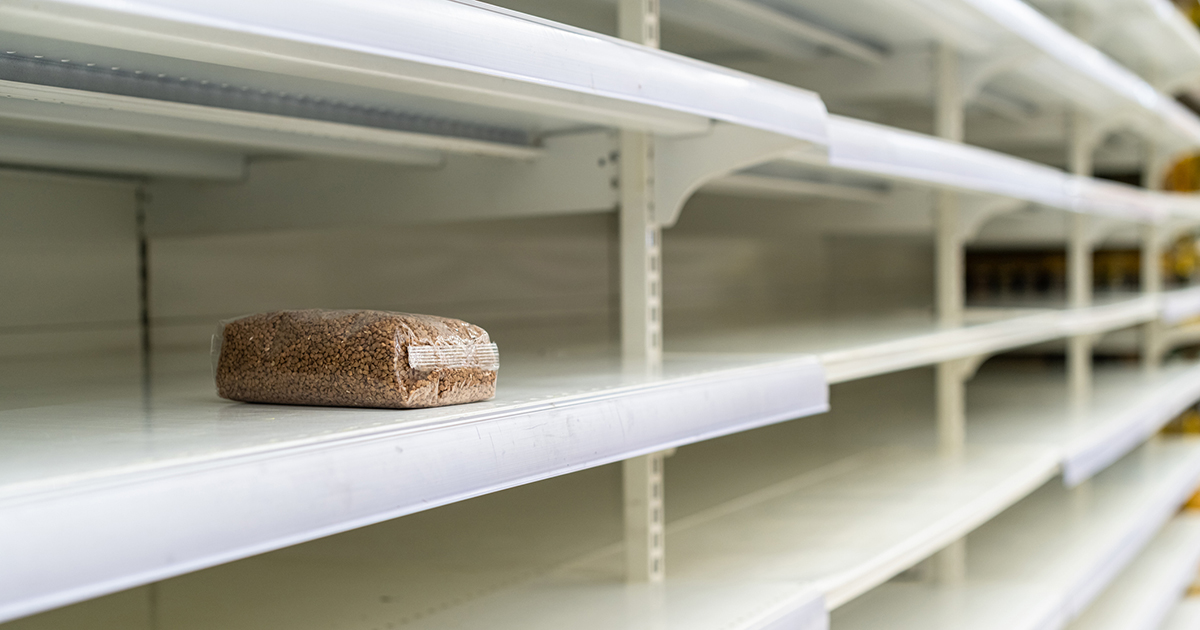 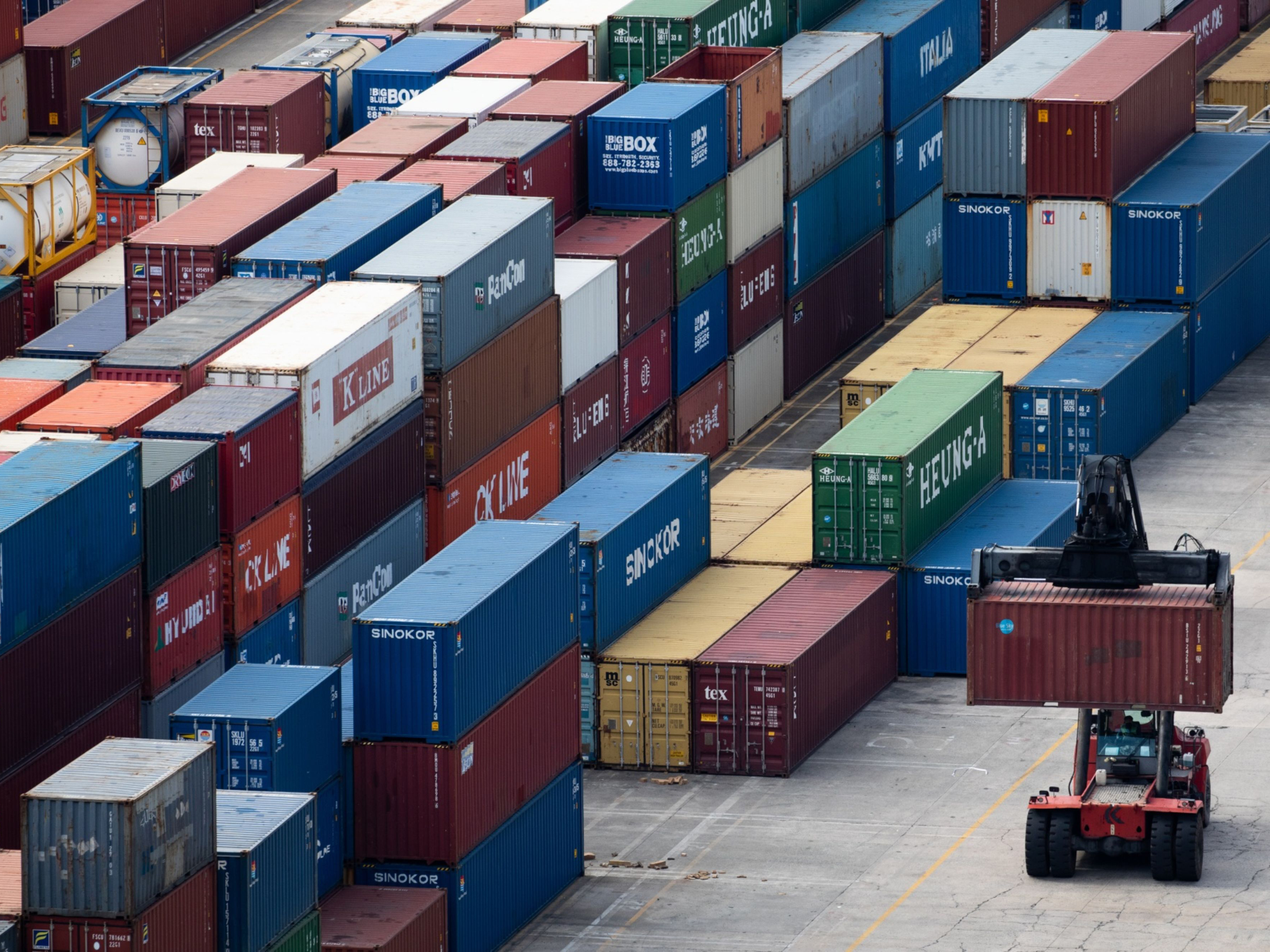 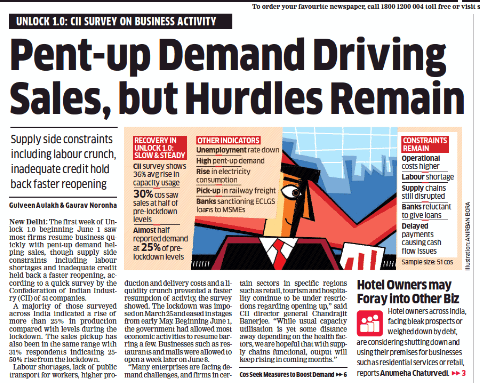 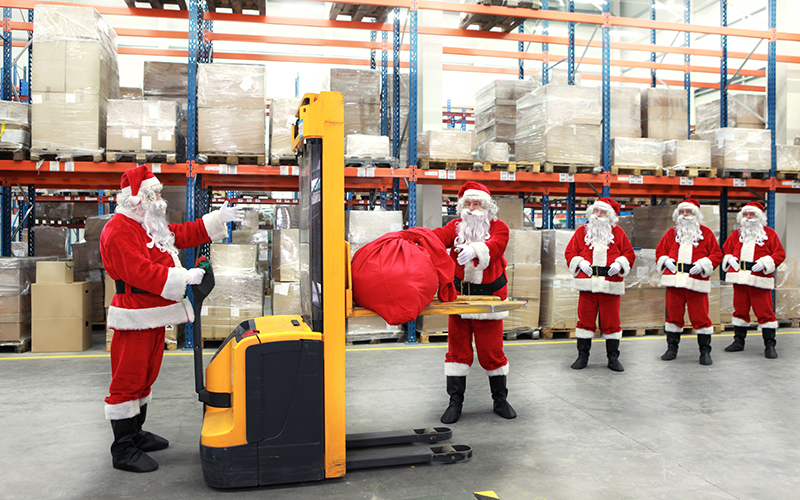 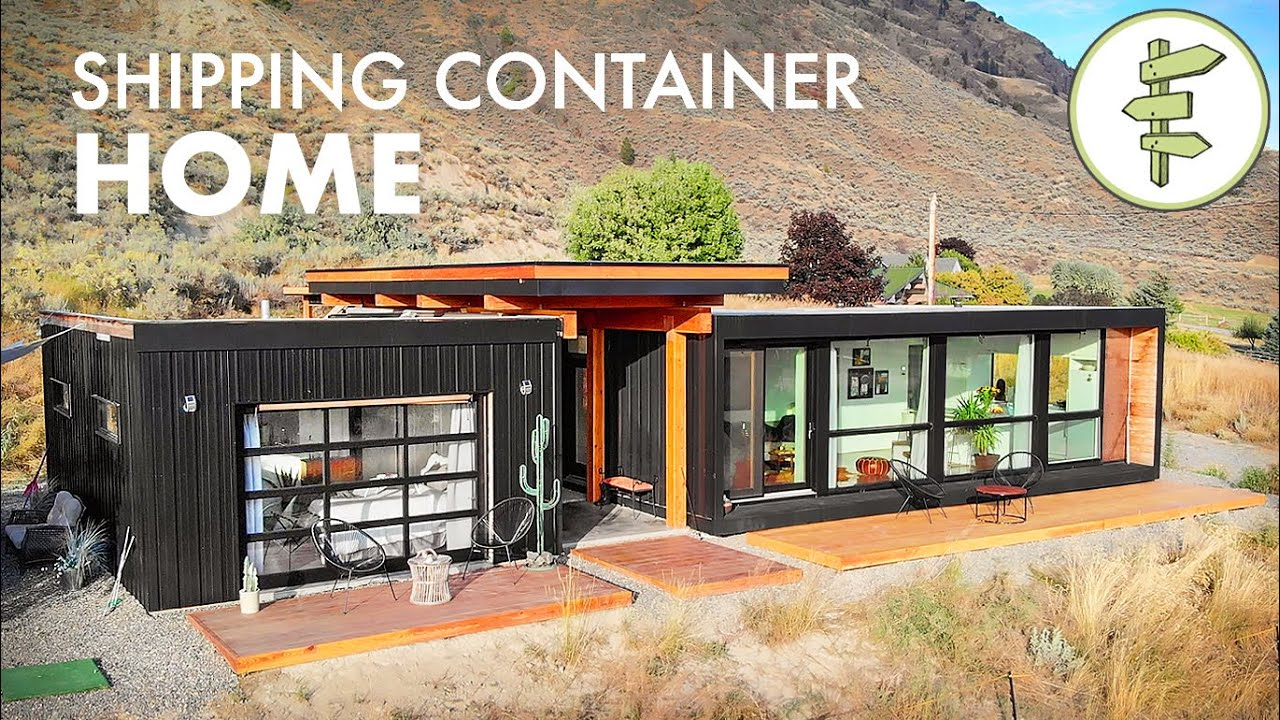 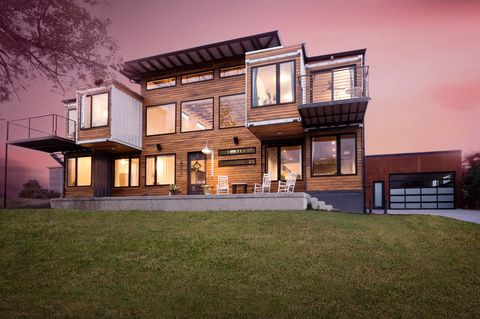 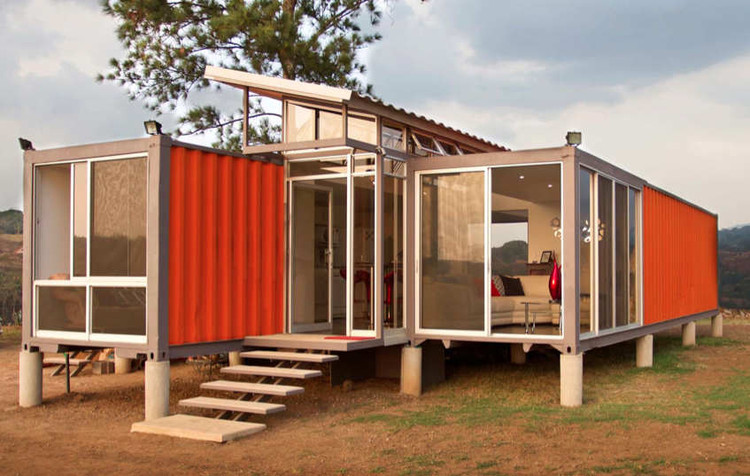 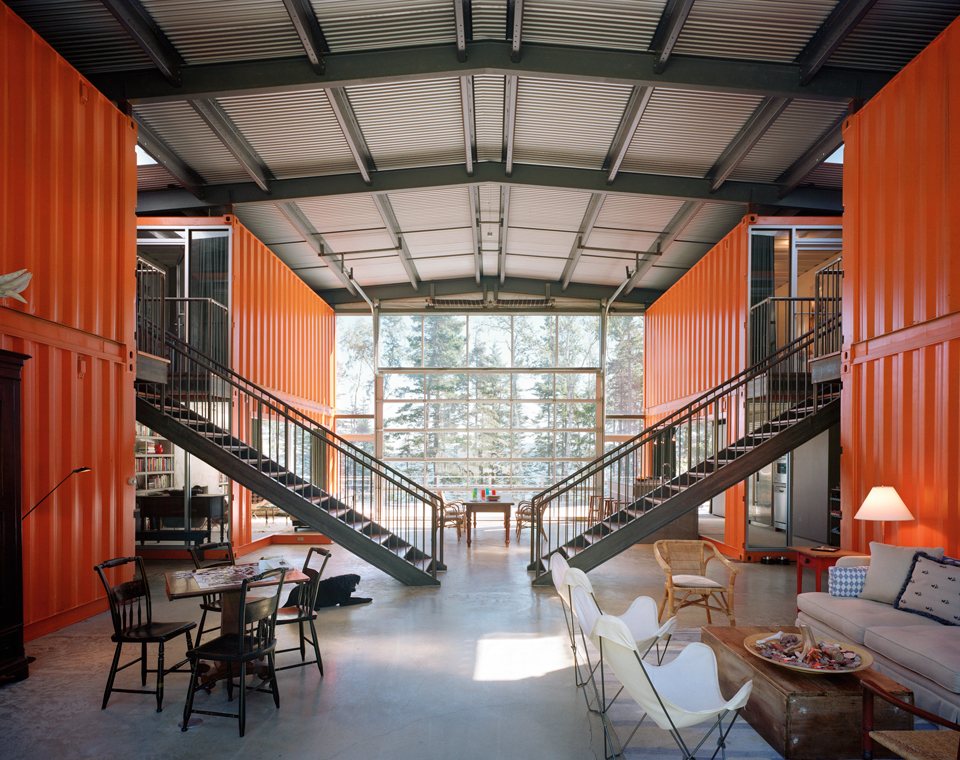 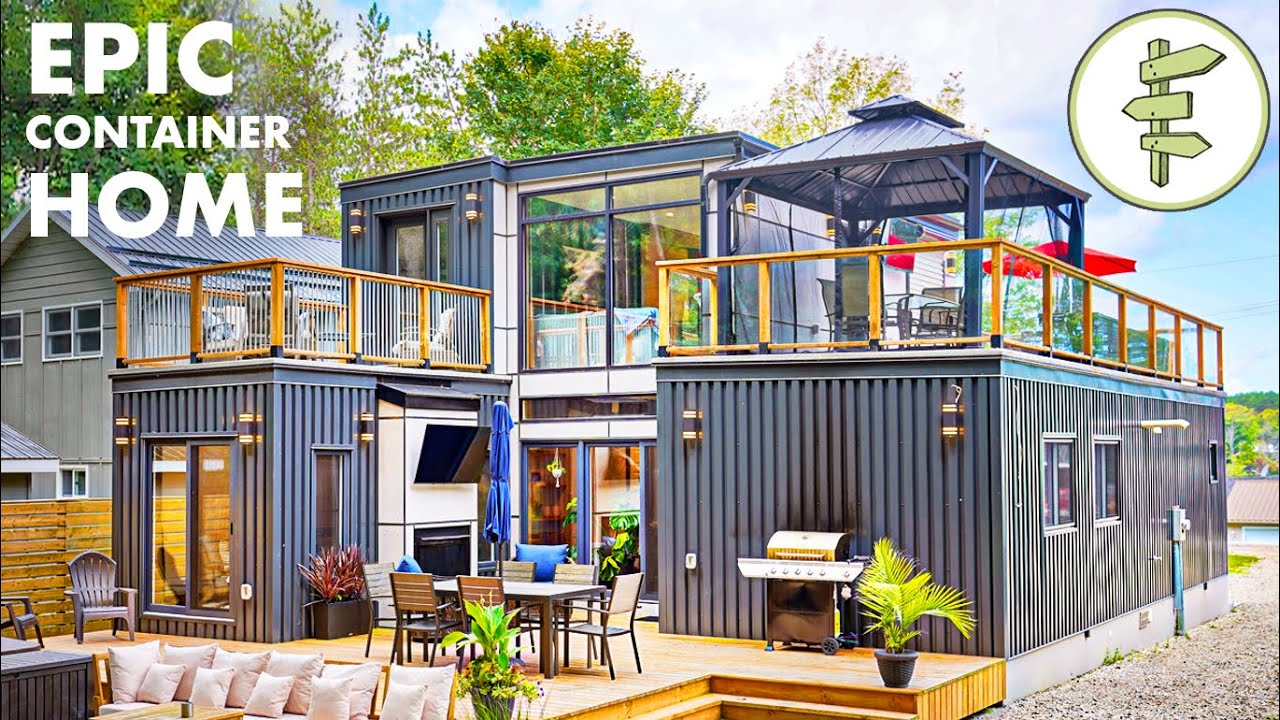 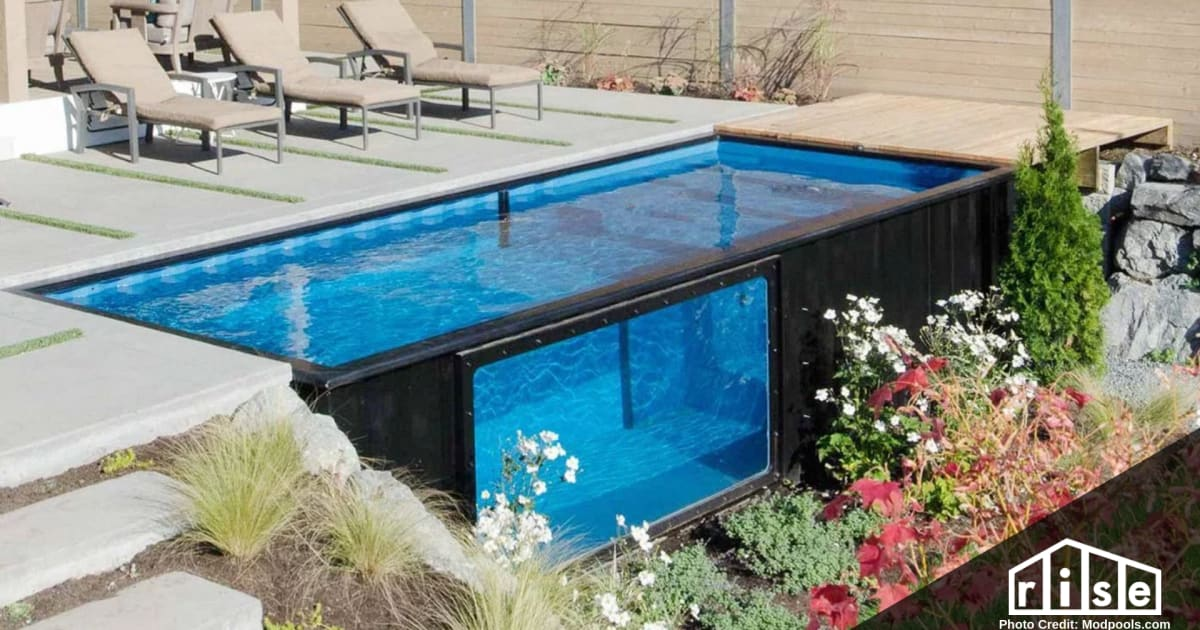 Important Concepts
Equilibrium
Disequilibrium
Changes in Equilibrium
Determinants/Changes in Supply and Demand
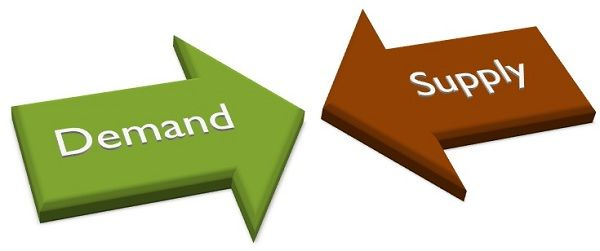 DEMAND / SUPPLY FOR PIZZAS
Market Equilibrium
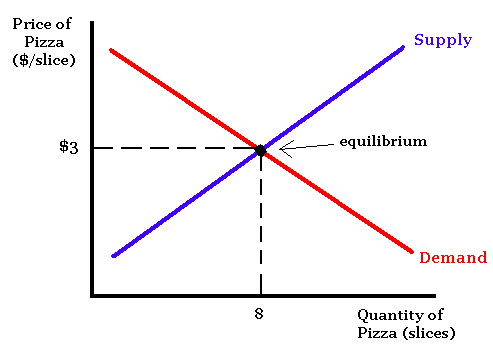 $12
60
19
Disequilibrium = Price Below Equilibrium
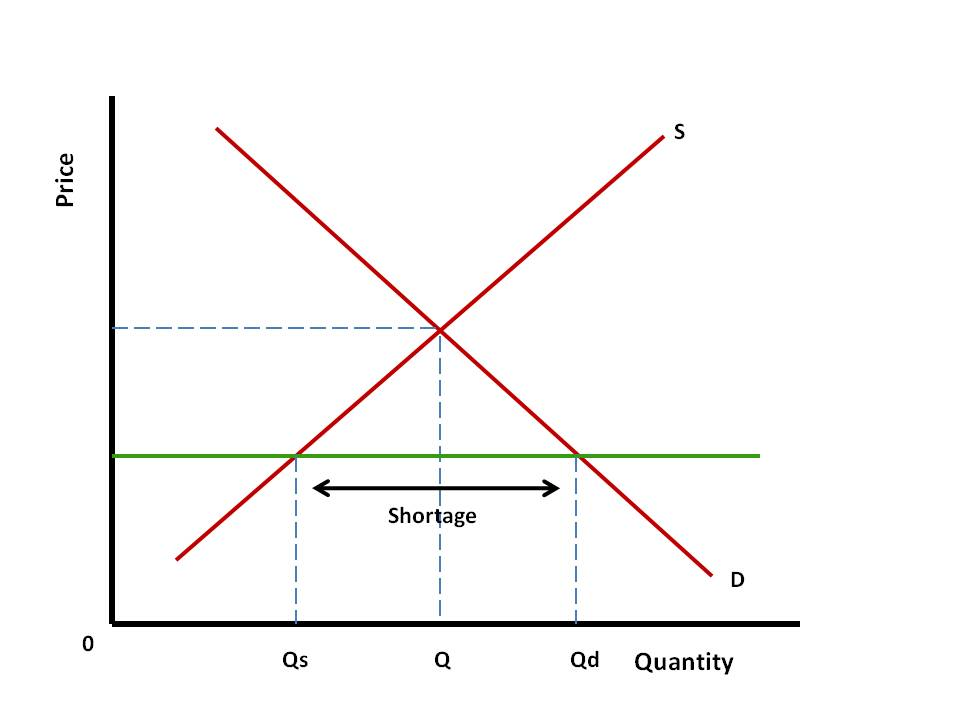 Disequilibrium = Price Above Equilibrium
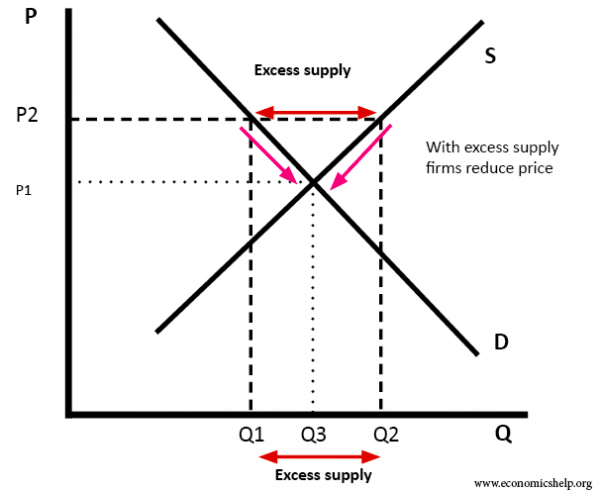 Change in Quantity Demanded
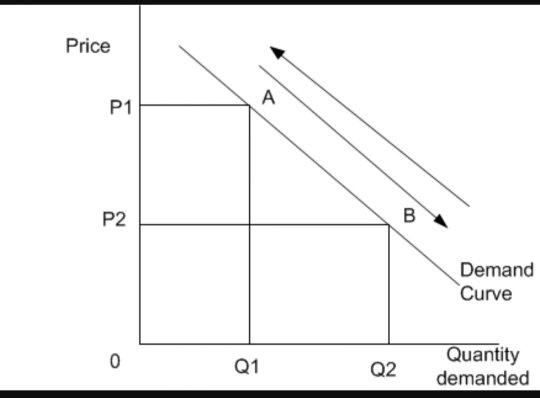 Increase in Demand
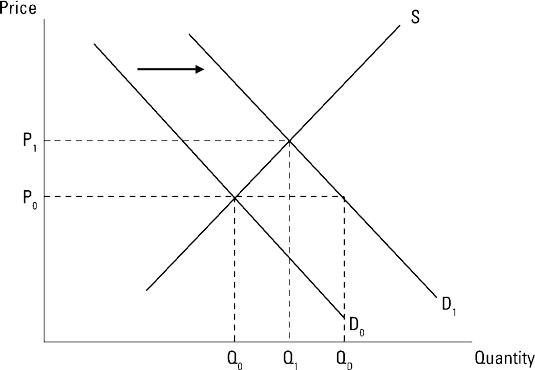 Price Increases

Quantity Increases
Decrease in Demand
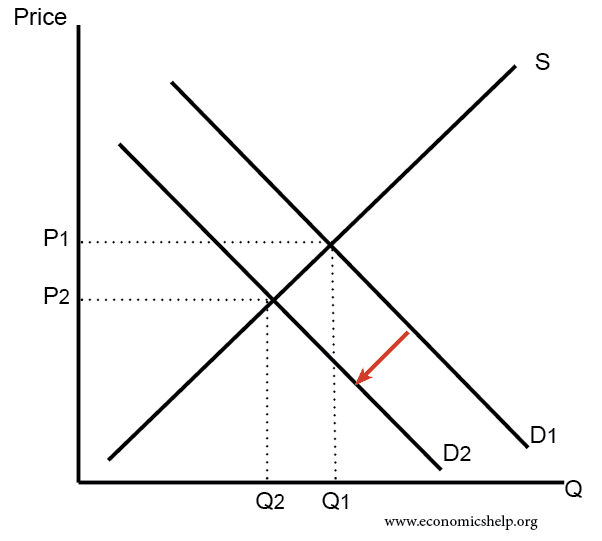 Price Decreases

Quantity Decreases
Factors that Cause a Shift in Demand (Increase or Decrease)
Consumer Preferences - trends, fads
Advertising/ Marketing
Population Level
Generally, increases in population lead to increases in overall demand
Famous Commercials Leading to Increased Demand
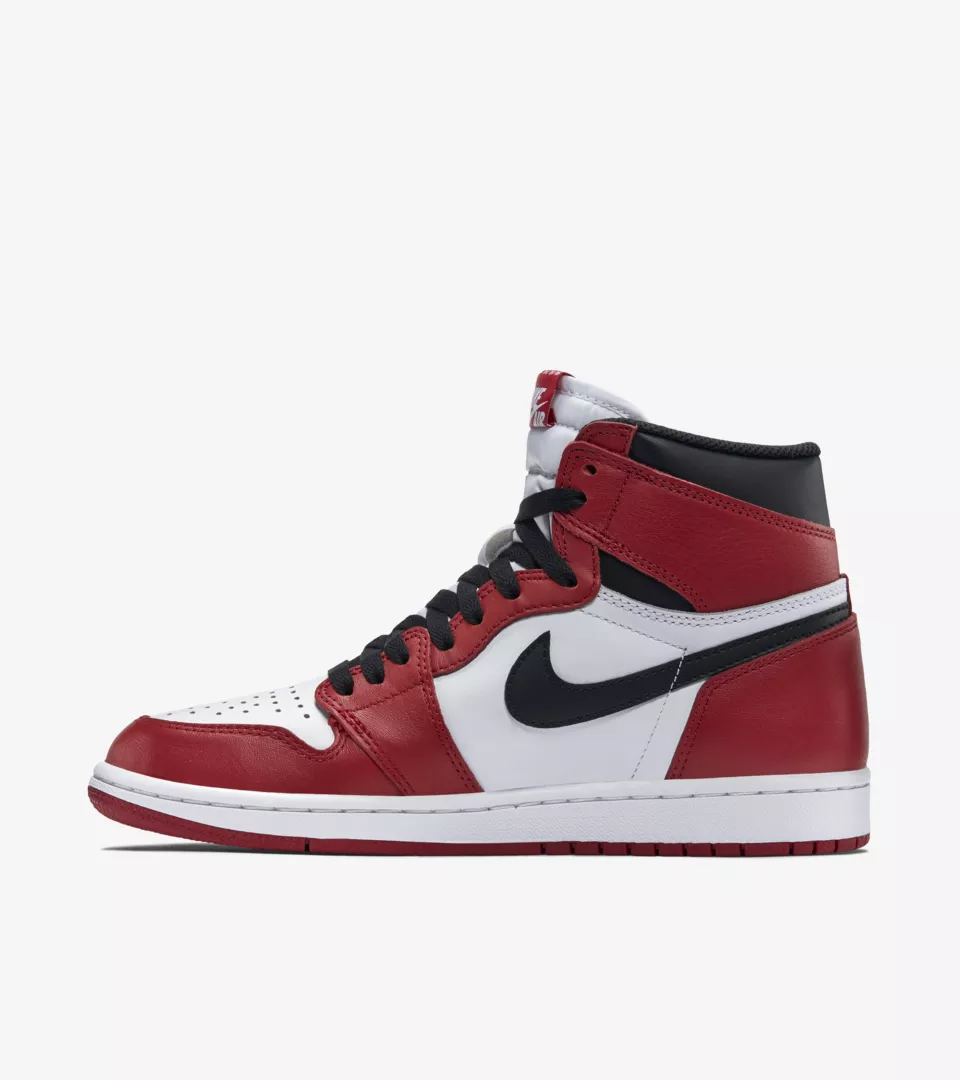 Nike Air Jordan:  https://www.youtube.com/watch?v=3NxF3ipUEHE


Apple vs. PC:  https://www.youtube.com/watch?v=0eEG5LVXdKo&t=124s
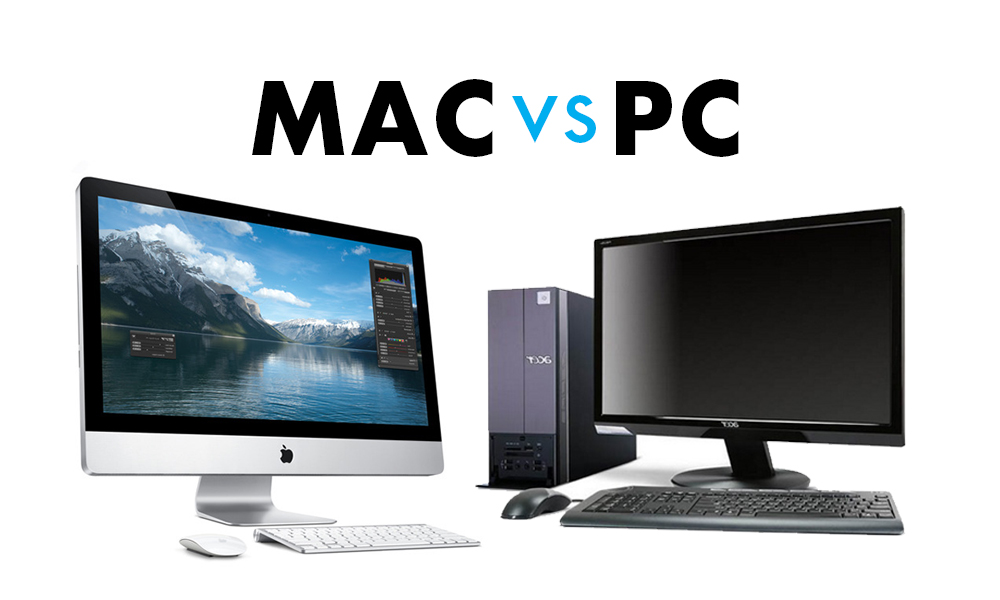 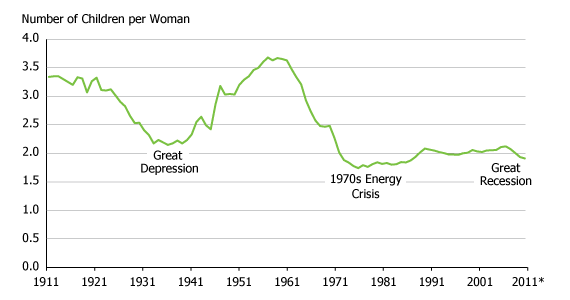 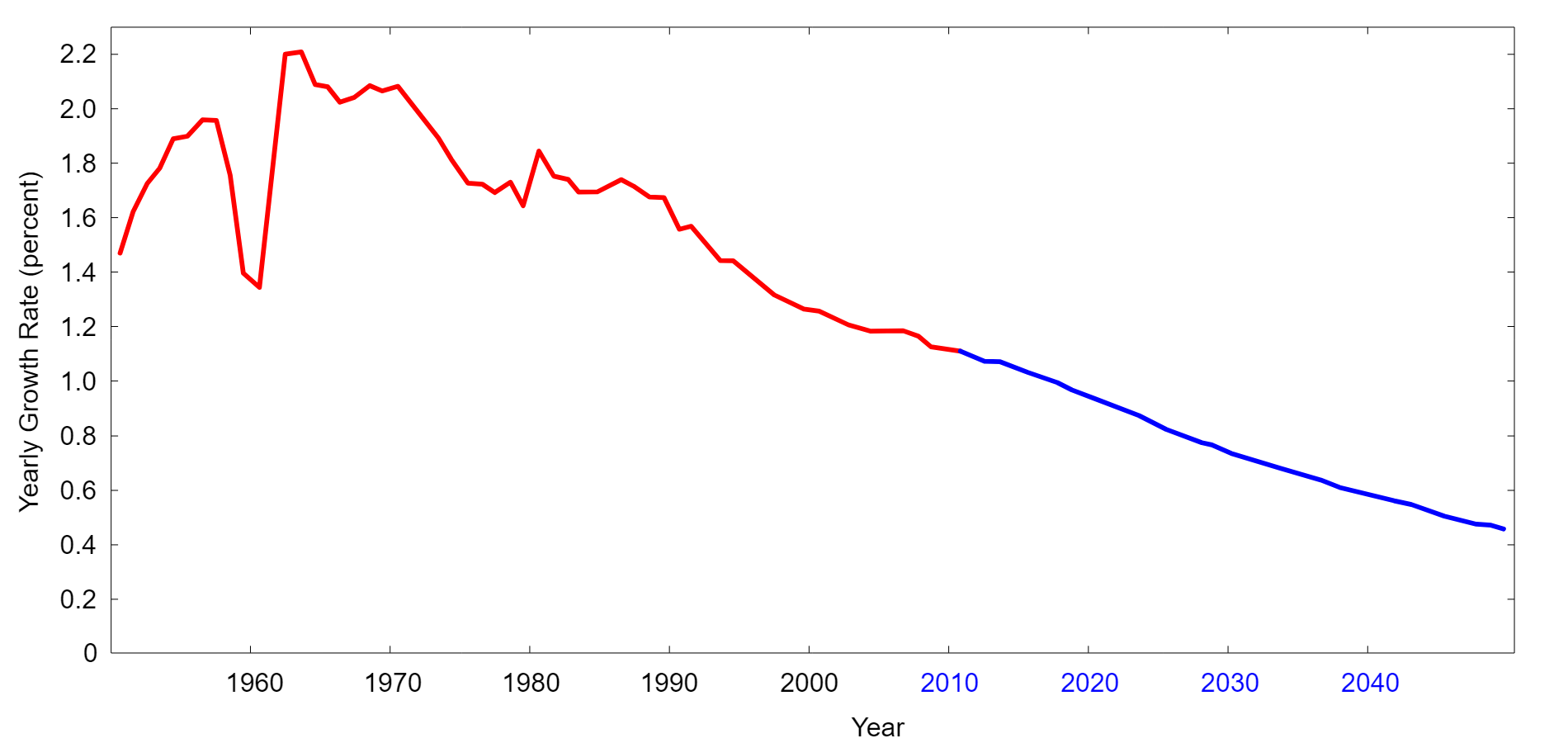 Factors that Cause a Shift in Demand (Increase or Decrease), Cont’d
Prices of Related Goods:
Complementary goods - goods that are bought and used together.  
Assume that pancakes and maple syrup are complementary goods.  If the price of pancakes increases, the quantity demanded for pancakes decreases; therefore, the demand for syrup (pancake’s complement) decreases.
Substitute goods - goods that are used in place of one another. 
Assume that pizza and hamburgers are substitute goods.  If the price of pizza increases the quantity demanded for pizza decreases; therefore the demand for hamburgers (pizza’s substitute) increases.
Factors that Cause a Shift in Demand (Increase or Decrease), Cont’d
Income Level
Normal Good:  income increases, demand increases;    income decreases, demand decreases
Examples: 
Inferior Good: income increases, demand decreases;   income decreases, demand increases
Examples:
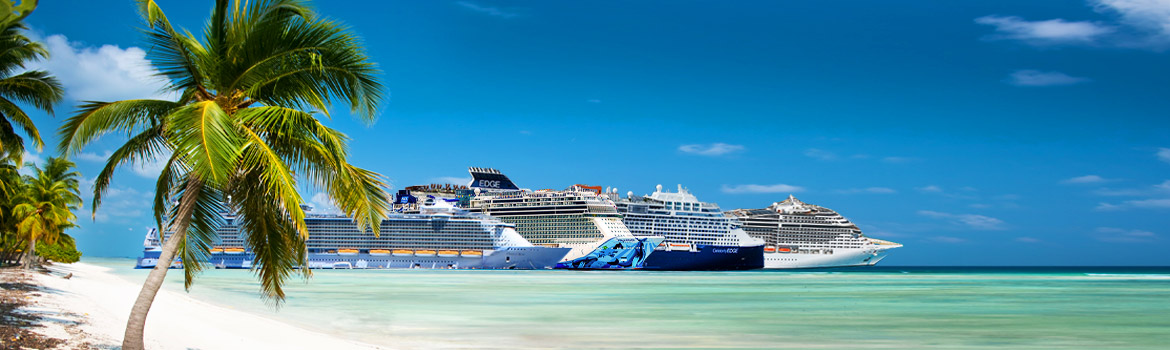 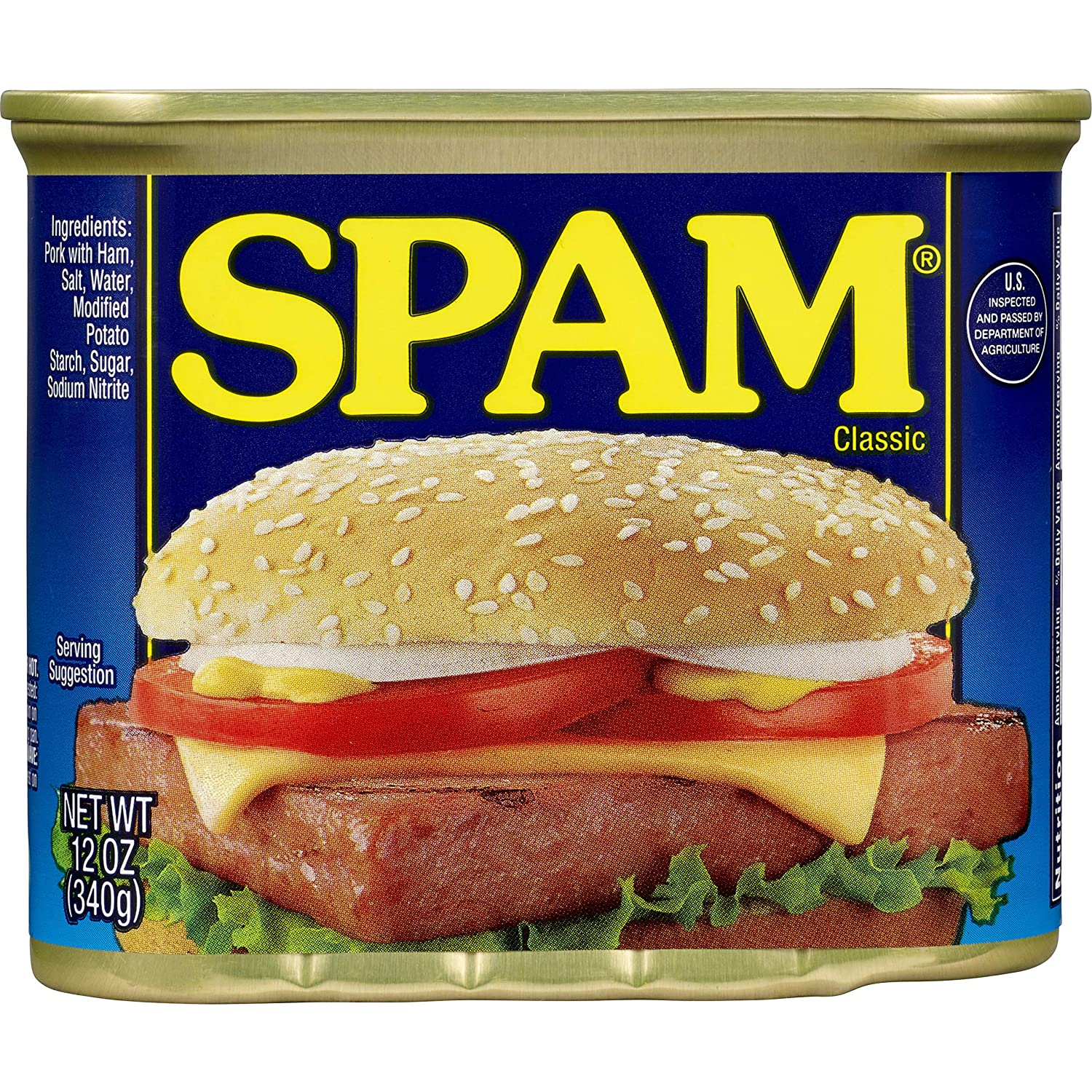 Factors that Cause a Shift in Demand (Increase or Decrease), Cont’d
Future Price Change Expectations:
Price is expected to increase in future = increase in demand in the near term
Price is expected to decrease in future = decrease in demand in the near term
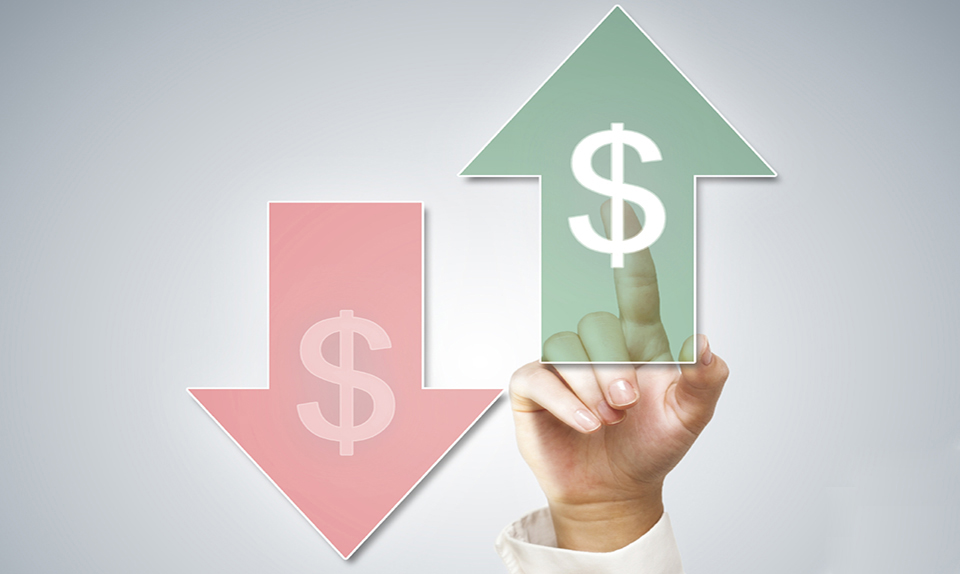 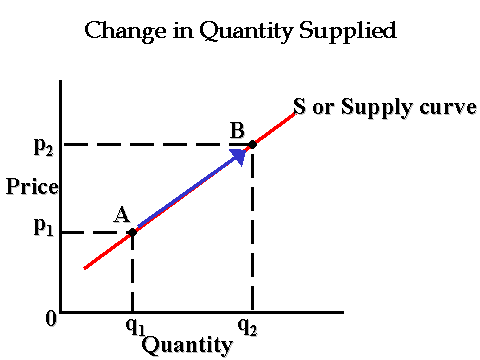 Decrease in Supply
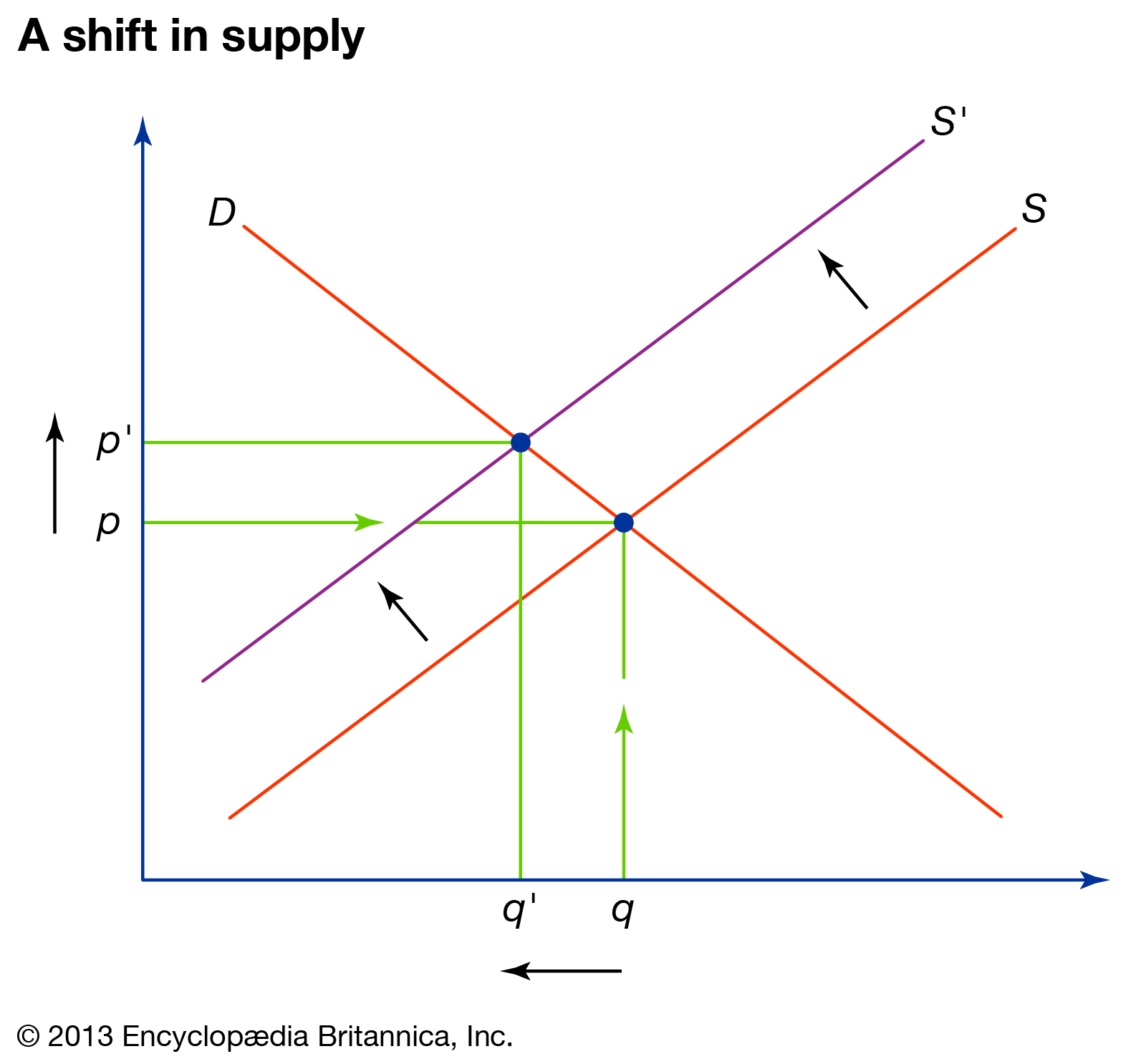 Price Increases

Quantity Decrease
Increase in Supply
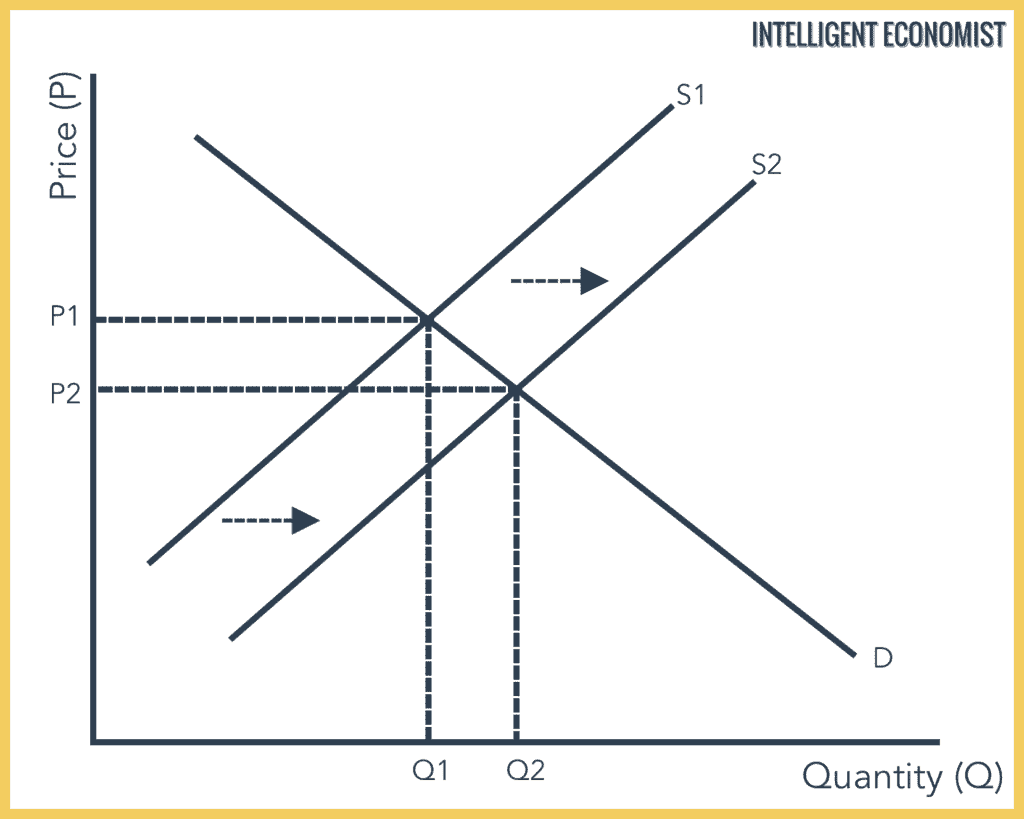 Price Decreases

Quantity Increases
Factors that Cause a Shift in Supply (Increase or Decrease)
Changes in the price of inputs/ resources used in production
Input price increase - decrease in supply
Input price decrease - increase in supply

Changes in the number of competitors in the market
Increase in competition - increase in supply
Decrease in competition - decrease in supply

Changes in technology/ productivity
Increase in tech/productivity - increase in supply
What factors have caused increases in productivity in the last few decades?
Rapid increases in tech/ internet/ e-commerce

Globalization




https://docs.google.com/document/d/1prOmvw7uFyLAhwOderS6tKAwSoCz-9rDjRGU_W9aU3U/edit?usp=sharing
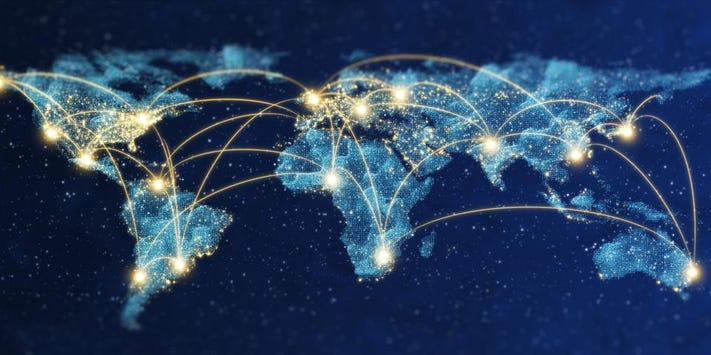 What factors are causing supply chain issues?
https://docs.google.com/document/d/13lqKOdFingKqZd6-nkci84-Ak8t86YHKfDWz_sPiEVM/edit?usp=sharing
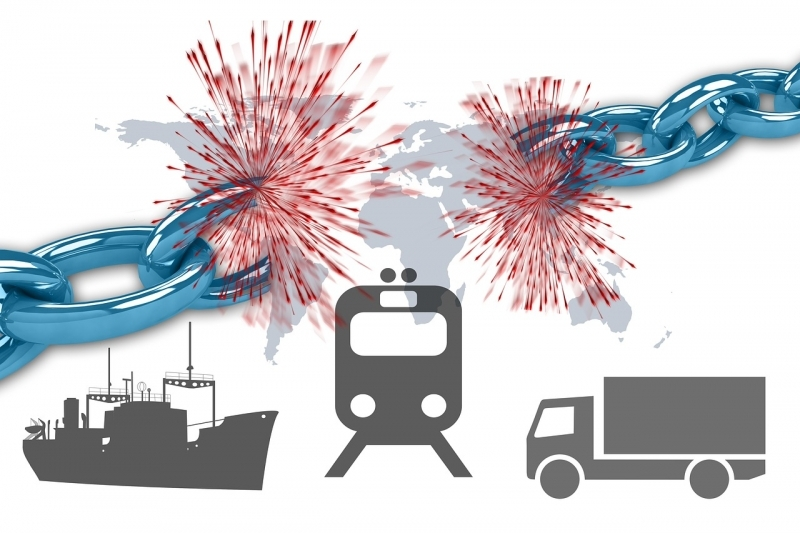 Simultaneous Shifts in Supply and Demand
Increase in Demand
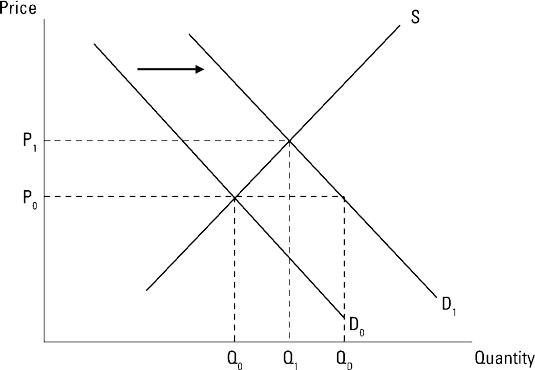 Price Increases

Quantity Increases
Decrease in Demand
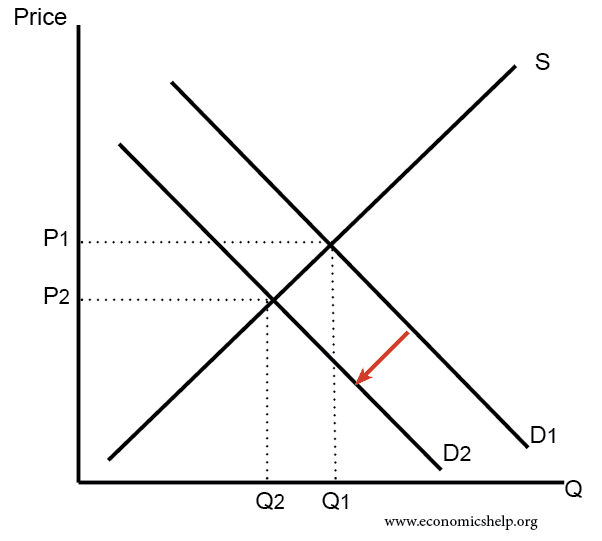 Price Decreases

Quantity Decreases
Increase in Supply
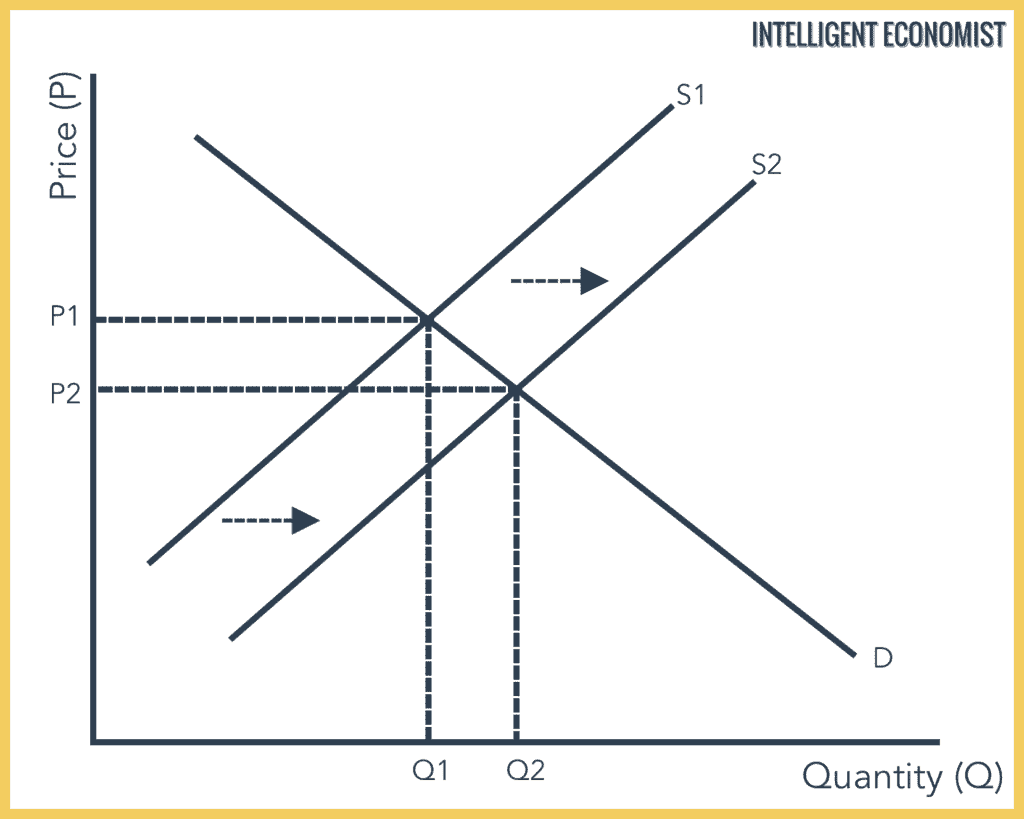 Price Decreases

Quantity Increases
Decrease in Supply
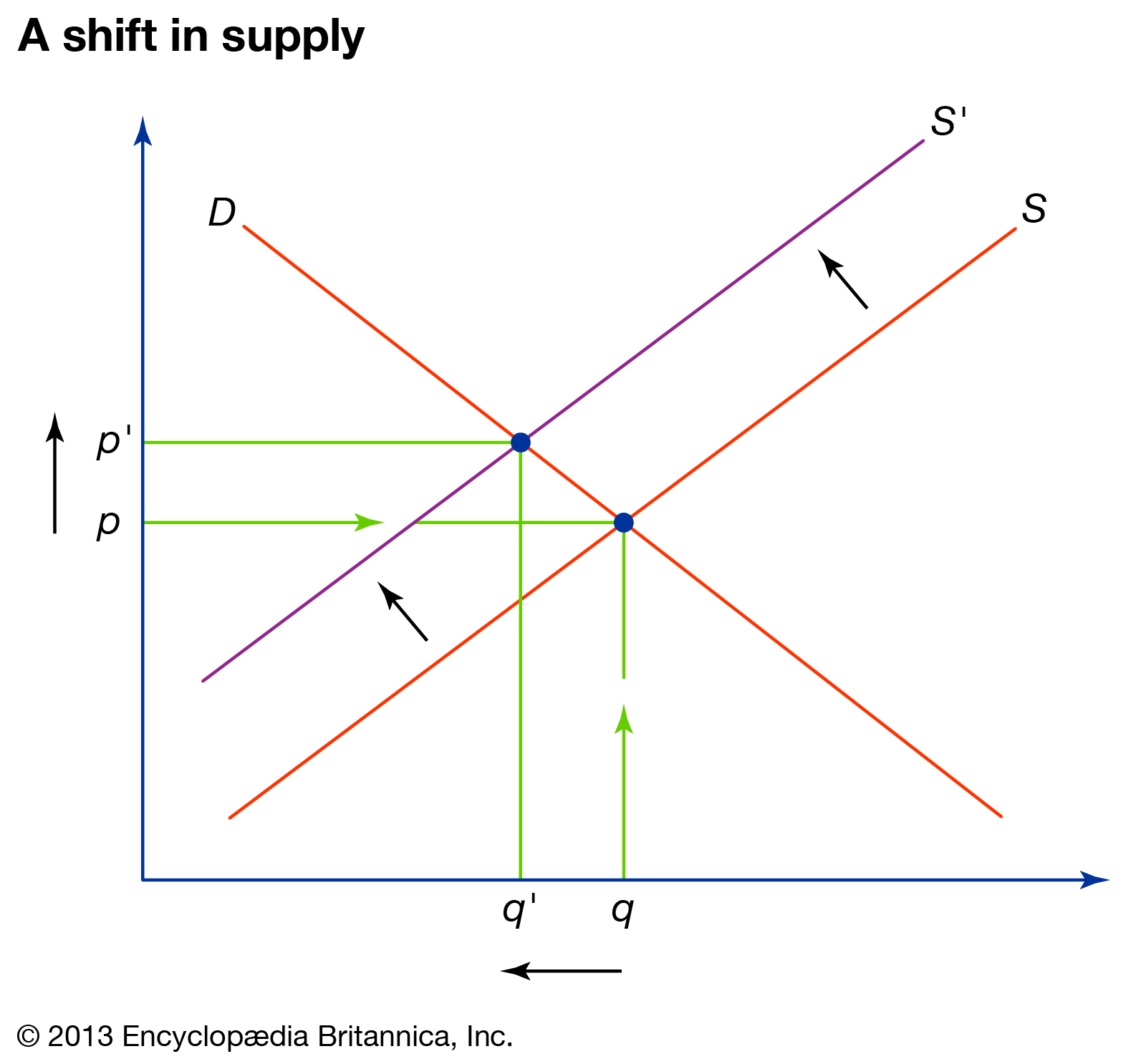 Price Increases

Quantity Decrease
Simultaneous Shifts in Supply and Demand
Simultaneous Shifts in Supply and Demand
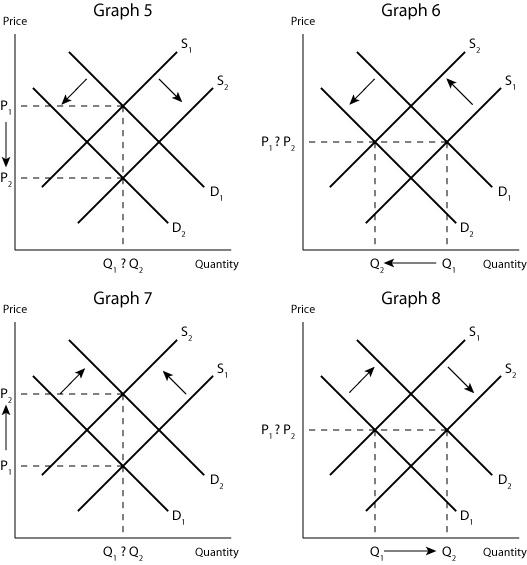 Sample Lesson Plan
Introductory Set:  Use a Google Form, Google Classroom Poll, or Poll Everywhere to poll students on recent shopping experiences.  Have them reflect on the price they paid, what they expected to pay, if there were any evidences of surpluses or shortages.  Also, were there any substitute goods or complementary goods, was the purchase contingent on income levels, what the competition, etc.  See here for example:  https://docs.google.com/forms/d/1zmse5Urlsfd_by7iurOpNxN94QmAAnpVPJ5sd0goil4/edit
Sample Lesson Plan
Learning Activity:
Review or introduce supply, demand, and equilibrium.  
Choose a product market and use it as an illustration.  You might bring in the product to display or consume.  
Creative Option:  Simulate a market in your classroom for a product (ex: sell lollipops - teacher is the supplier, students have fake money.  Construct a supply/demand schedule and graph.  Establish equilibrium, then raise or lower price and discuss surpluses, shortages and how markets self-correct.
Sample Lesson Plan
Learning Activity: 
Determinants of Demand:
Review the various factors that can potentially shift the demand and/or supply curve
For each determinant, use a quick activity to reinforce learning.  NOTE:  all of the following short activities can be used, not used, or modified.  After each activity, be sure to have students draw supply and demand graphs and show how demand or supply change and the new equilibrium price and quantity.
Sample Lesson Plan
Learning Activity:
Determinants of Supply and Demand:
Advertising:  Show some vintage ads and have students rank in a poll.  Have students come up with examples of successful advertising campaigns they can remember.  Ask students how businesses successfully market in today’s world.
Consumer Preferences:  Provide examples of fads and past trends.  Think/Pair/Share:  what are the biggest fads and trends currently?  How much staying power do they hold?
Sample Lesson Plan
Learning Activity:
Determinants of Supply and Demand:
Population:  Show population growth graphs.  Have students predict overall demand based on population trends?  Discuss:  should immigration be encouraged due to the fact that the U.S. is facing slowing population growth?
Sample Lesson Plan
Learning Activity:
Determinants of Supply and Demand:
Prices of Related Products:  copy small images of various products that are related as substitutes or complements.  Have students blindly choose up to four images from an envelope.  Students mingle around and try to find examples of complementary goods and substitute goods within the class
Draw graphs based on examples to show what happens when prices change for substitutes and complements.
Sample Lesson Plan
Learning Activity:
Determinants of Supply and Demand:
Normal and Inferior Goods:  Use a Google Form to have students evaluate if they believe goods are normal or inferior and hold a discussion.  Example here:
Sample Lesson Plan
Learning Activity:
Determinants of Supply 
Changes in price of inputs/ factors of production:
Think/Pair/Share or predetermined examples - have students brainstorm examples of any product.  Then discuss what factors of production are involved and how a change in price in those factors would either increase or decrease supply.
Teacher can also assign each student a product and have them think of the above and share
Sample Lesson Plan
Learning Activity:
Determinants of Supply 
Increase or decrease in competition
Provide an example of a product market to each student. (ex: fast food, clothing, cell phone service, sneakers, coffee, etc.)  Have them compile a list of all the competitors within the market.  Determine which markets have the most supply and which have the least and how price is affected.  
Teacher can also hang copies on wall of various markets and students do this as a “gallery walk”
Sample Lesson Plan
Reinforcement of Learning:
Provide students with plenty of graphing examples so they can get used to drawing and correctly labeling the graphs  

Examples Here:
https://docs.google.com/document/d/1L0r3ACzXywD4l_OqoyxXS4mC3gK7m09Gz11ziqn5Mhg/edit?usp=sharing
Sample Lesson Plan
Reinforcement of Learning/ Formative Assessment
Provide students with plenty of multiple choice/reasoning questions.
Digital Formative Assessment Options:
Socrative:  socrative.com
Google Forms
Kahoot:  https://kahoot.com/
Blooket



R
Sample Lesson Plan
Reinforcement of Learning/ Formative Assessment
Sample Multiple Choice Question:
  Assume that the price of leather used to produce shoes increases.  As a result, there  is ______________ in the supply of shoes and the supply curve of shoes ________________.
	a.   an increase; shifts rightward
	b.  an increase; shifts leftward
	c.  a decrease; shifts rightward
	d.  a decrease; shifts leftward
	e.  cannot be determined; cannot be determined


R
Sample Lesson Plan
Reinforcement of Learning/ Formative Assessment
Sample Multiple Choice Question:
11.  If there is a simultaneous increase in supply and decrease in demand, the price will necessarily __________________ and the quantity will _________________.
	a.  increase; increase
	b.  decrease; decrease
	c.  decrease; cannot be determined
	d.  cannot be determined; decrease
	e.  cannot be determined; increase
Sample Lesson Plan
Reinforcement of Learning/ Formative Assessment
Sample Multiple Choice Question:
11.  Which of the following statements is correct?
	i.   a surplus puts downward pressure on the price of a good
	ii.  a shortage puts upward pressure on the price of a good
	iii.  there are no shortages or surpluses at equilibrium

	a.  i  and ii only
	b.  i and iii only
	c.  ii and iii only
	d.  i, ii, and iii
	e.  iii only
Sample Lesson Plan
Reinforcement of Learning/ Formative Assessment
Sample Multiple Choice Question:
16.  Assume that incomes rise and restaurant meals are  a normal good.  Additionally, there is an increase in food shipping costs due to supply chain issues.  The price of restaurant meals will ______________ and the equilibrium quantity of restaurant meals will ___________________.
	a.  increase; increase
	b.  decrease; decrease
	c.  increase; decrease
	d.  decrease; increase
	e.  increase; cannot be determined
Sample Lesson Plan
Reinforcement of Learning/ Formative Assessment
Provide students with plenty of multiple choice/reasoning questions.
BLOOKET!   -  So much fun!!
www.blooket.com




R
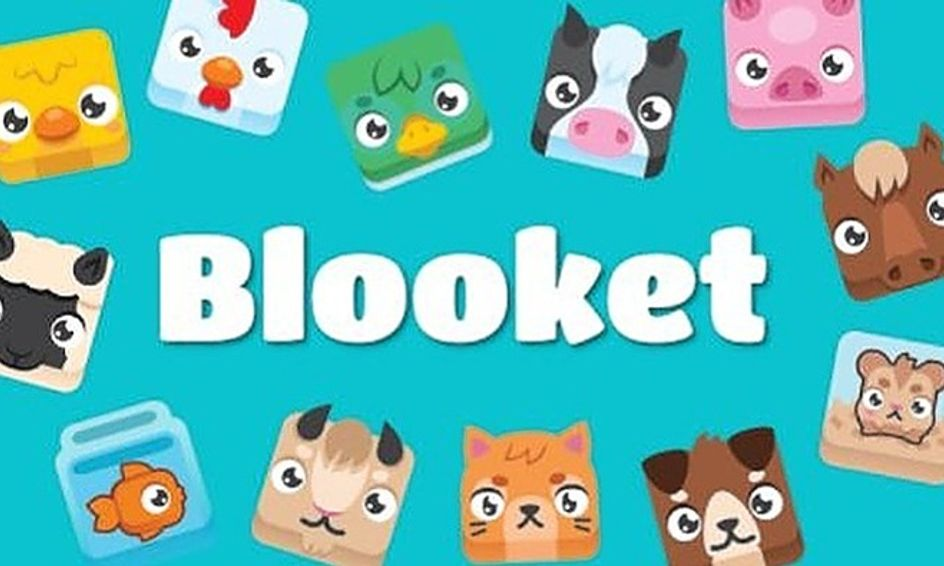 Sample Lesson Plan
Application/ Homework/ Extension
Find contemporary articles dealing with changes in supply and demand in markets and how they affect economic current events.  Do circle discussions/ Socratic seminars/ Discussion quiz
Examples:   Housing;  energy;  supply chain issues;  college education
One of my recent assignments:  https://docs.google.com/document/d/1ZYCglZTE__G0B1xGHiT_8GvwLQU0lbJ0hCsZg_s6qko/edit?usp=sharing





R
Sample Lesson Plan
Application/ Homework/ Extension
Find contemporary articles dealing with changes in supply and demand in markets and how they affect economic current events.  Do circle discussions/ Socratic seminars/ Discussion quiz
Another Example:  https://docs.google.com/document/d/1ZYCglZTE__G0B1xGHiT_8GvwLQU0lbJ0hCsZg_s6qko/edit?usp=sharing
Sources for Prepared Articles
Newsela:
www.newsela.com
Ex: https://newsela.com/read/constitutional-right-grow-food/id/2001025042/
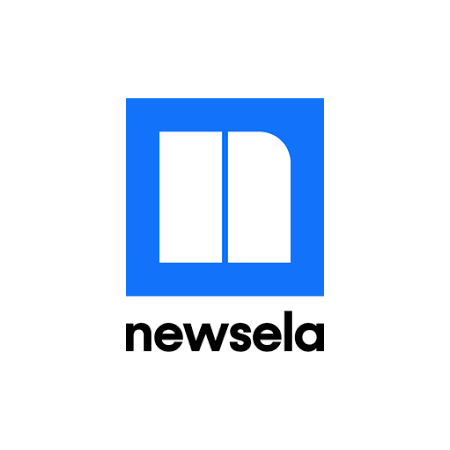 Additional Resources
Khan Academy: https://www.khanacademy.org/economics-finance-domain/ap-macroeconomics/basic-economics-concepts-macro/market-equilibrium-disequilibrium-and-changes-in-equilibrium/a/lesson-summary-market-equilibrium-disequilibrium-and-changes-in-equilibrium
Lumen Learning:  https://courses.lumenlearning.com/suny-macroeconomics/chapter/reading-equilibrium-surplus-and-shortage/
Additional Resources
Khan Academy: Determinants of Supply/Demand - https://www.khanacademy.org/economics-finance-domain/ap-macroeconomics/basic-economics-concepts-macro/supply/a/lesson-overview-supply-and-its-determinants

https://opentextbc.ca/principlesofeconomics/chapter/3-2-shifts-in-demand-and-supply-for-goods-and-services/
CEE Affiliates
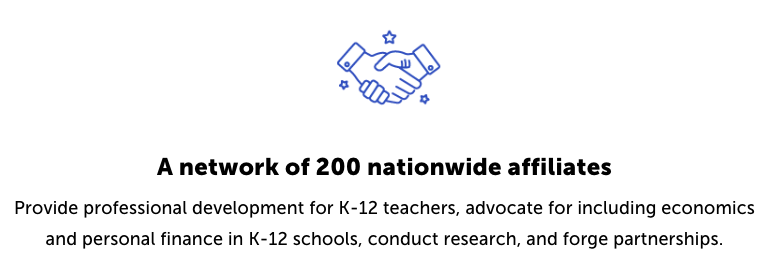 https://www.councilforeconed.org/resources/local-affiliates/
Thank You to Our Sponsors!
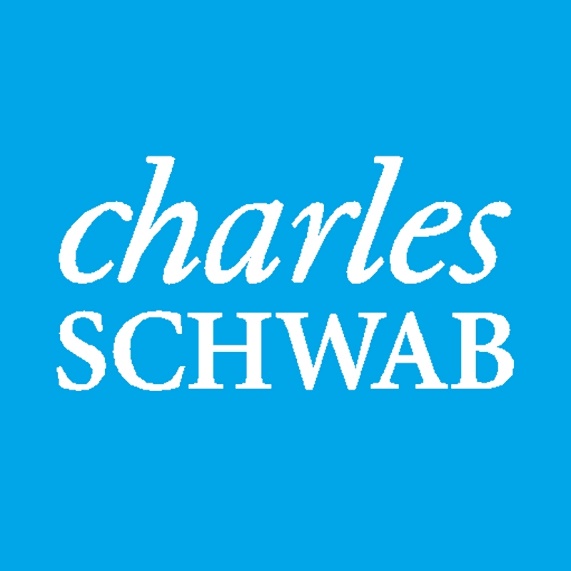 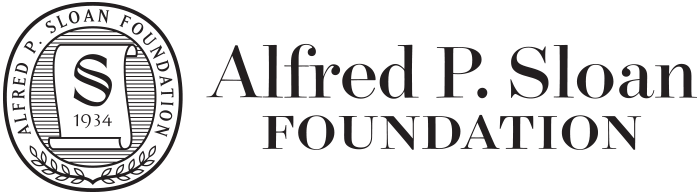 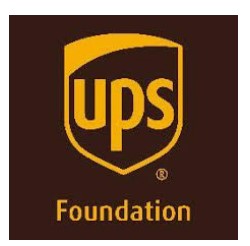 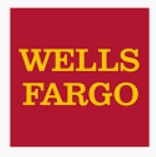 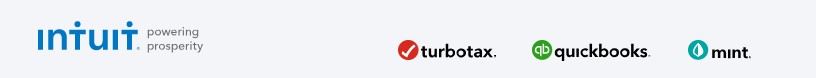 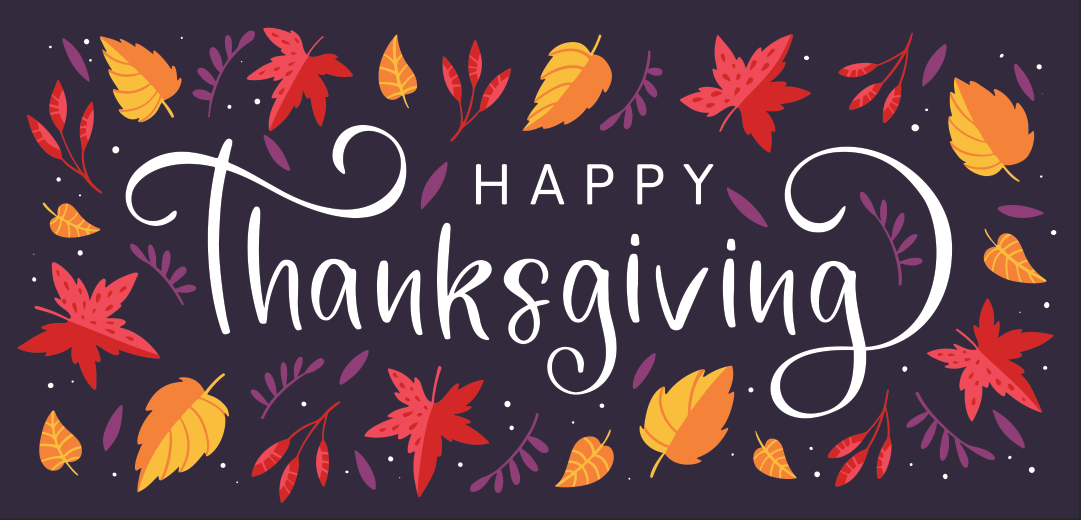